Tiedotustilaisuus 16.5.2013 klo 10–11 
Työ ja terveys Suomessa 2012
 
OHJELMA 
Puheenjohtajana toimii Harri Vainio.
 
10.00	Avaus				
	- Työterveystutkimuksen tila Suomessa, pääjohtaja Harri Vainio
	Keskustelua
 
10.10 	Työ ja terveys 2012 -katsauksen ydintulokset, tiimipäällikkö Timo Kauppinen
	Keskustelua 
 
10.25 	Puutteellisen työhyvinvoinnin kustannukset, professori Guy Ahonen
	Keskustelua
 
10.40 	Tulevaisuuden työ, vanhempi tutkija Anu Järvensivu		
	Keskustelua

11.00 	Tilaisuus päättyy
Tervetuloa tiedotustilaisuuteen torstaina 16.5.2013
 
Työ ja terveys Suomessa 2012
 
Työterveyslaitos julkaisee katsauksen Työ ja terveys Suomessa 2012, jonka laatimiseen on osallistunut 70 työterveyden ja työsuojelun asiantuntijaa. Katsaus on järjestyksessä kuudes: niitä on tehty vuodesta 1997 alkaen kolmen vuoden välein. 
 
Kirjassa tarkastellaan laajasti Suomen työolojen ja terveyden kehitystä viime vuosina niin henkisen hyvinvoinnin kuin fyysisen työympäristönkin kannalta. Katsaus sisältää myös toimialakohtaisia kuvauksia. 
 
Aika	torstai 16.5. kello 10.00–11.00
Paikka	Työterveyslaitos, Haartmaninkatu 1 D, 1. kerros, Helsinki
	
Tilaisuudessa 
tiimipäällikkö Timo Kauppinen esittelee, mihin suuntaan työhyvinvointi on menossa niin mitattuna kuin ihmisten kokemustenkin mukaan, 
toiminta-alueen johtaja, professori Guy Ahonen selvittää työn, hyvinvoinnin ja talouden suhteita toisiinsa sekä 
tutkija Anu Järvensivu luotaa työelämän muuttuvaa rakennetta ja työn uusia piirteitä. 
Tilaisuuden puheenjohtajana on Työterveyslaitoksen pääjohtaja Harri Vainio.
 
Lisätiedot
tiimipäällikkö Timo Kauppinen, puh. 030 474 2417, 040 504 6417, timo.kauppinen[at]ttl.fi
toiminta-alueen johtaja Guy Ahonen, puh. 030 474 2745, 050 047 7727, guy.ahonen[at]ttl.fi
vanhempi tutkija Anu Järvensivu, puh. 030 474 8604, 043 824 7370, anu.jarvensivu[at]ttl.fi
 
Ilmoittautumiset 15.5. mennessä
tiedottaja Lotta Englund, lotta.englund@ttl.fi, puh 030 474 2948, 043 824 6251
Tervetuloa!
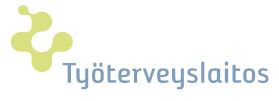 Tampere-talo 8.–9.5.2012